Betsy Cohen
Project Director
Charlie A. Dooley
St. Louis County Executive
Francis G. Slay
St. Louis City Mayor
St. Louis Mosaic Project
Regional Prosperity Through
Immigration & Innovation
@STLMosaic
STLMosaicProject.org
Steering Committee
Denny Coleman (co-chair)
St. Louis  Economic Development Partnership

Rodney Crim (co-chair)
St. Louis Economic Development Partnership

Joe Reagan (co-chair)
St. Louis Regional Chamber

Batya Abramson-Goldstein
Interfaith Partnership Cabinet (JCRC)
John Nations
Metro Bi-State

Kathy Osborn
Regional Business Council

Patricia Ovca
Danforth Plant Science Center

Jim Pennekamp
University Park SIUE, Inc

Doug Rau
Sigma-Aldrich Corporation

Kathleen Ratcliffe
St. Louis CVC

Dr. Julian Schuster
Webster University

Peter Tao
TAO+LEE
James H. Buford
Civic Volunteer

Anna Crosslin
International Institute of St. Louis

Bob Fox
Casa de Salud

Dr. Joel Glassman
University of Missouri-St. Louis

Anthony Gonzalez-Angel
Gonzales Companies, LLC

Melissa Harper
Monsanto Company

Ellen Harshman
St. Louis University

Michael Holmes
Rx Outreach 

Dr. Edward S. Macias
Washington University in St. Louis
Advisors

Tom Irwin
Civic Progress

Dee Joyner
Commerce Bank

Vince Schoemehl
Grand Center, Inc.

Tim Nowak
World Trade Center St. Louis

Betsy Cohen, Project Director
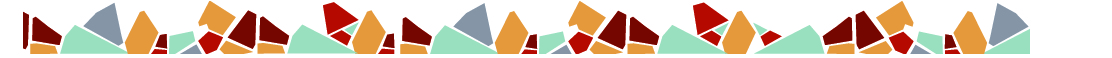 Background
November 2011
Identified as Strategic Priority
January 2012
Received William T Kemper Foundation study funds
June 2012
Economic Impact of Immigration on St. Louis study
Goal:
Fastest Growing U.S. Metro for Foreign Born
2012 Study: St. Louis Under 5%
1980
10th largest city
2012
19th largest metro
St. Louis has the lowest immigration share of a top 20 metro, and 2nd slowest population growth.
1970
26th in # of foreign born
2012
43rd in # of foreign born
Other metros in the top 20 averaged 40% faster economic growth over the past decade.
Source: Jack Strauss PhD, Saint Louis University
[Speaker Notes: Removed: 
The region’s relative scarcity of immigrants largely explains our demographic profile. 
Very strong relationship between inflows of Foreign Born and increases in population.]
Key Findings: 2012 Report
St. Louis foreign-born community is highly educated with predominantly white collar jobs.
3x
more likely to be high-skilled
Earns 25% more than average American born.
44%
130%
more likely to have at least a college education
60%
more likely to have an advanced degree
more likely to be entrepreneurs
Source: Jack Strauss PhD, Saint Louis University
How to Jumpstart Growth
June 2013
St. Louis Immigration Recommendations
Internal gap analysis and external best practices assessment
By: 	Dr. Jack Strauss, Saint Louis University	Mark Tranel, University of Missouri, St. Louis 	Jeremy Caddel, Washington University in St. Louis
Key Findings: 2013 Study
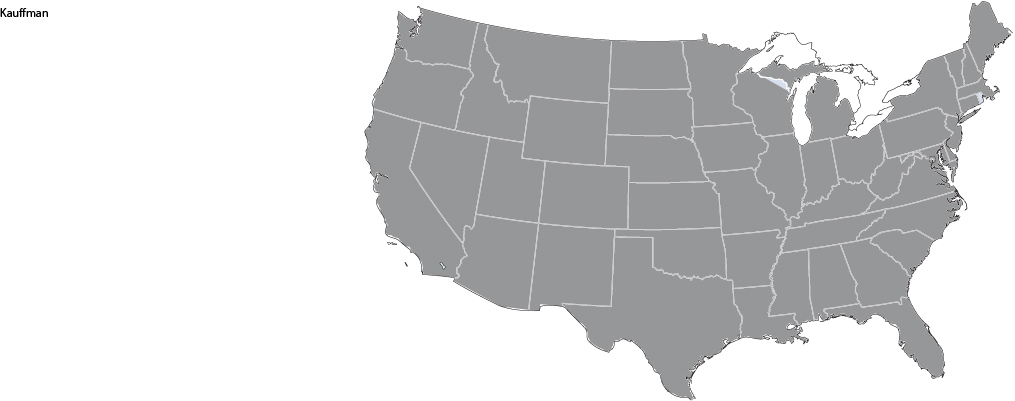 Fractionalized local services
Region does not provide coordinated services
Business and international communities not fully linked
Immigrants and religious organizations not fully linked
St. Louis region compared to:
Kansas City
Detroit
Nashville
Louisville
Dayton
Cincinnati
Cleveland
Pittsburgh
Baltimore
Indianapolis
Rate of Foreign Born Growth (2006-2012, ACS)
6th
fastest growth rate
Year 1
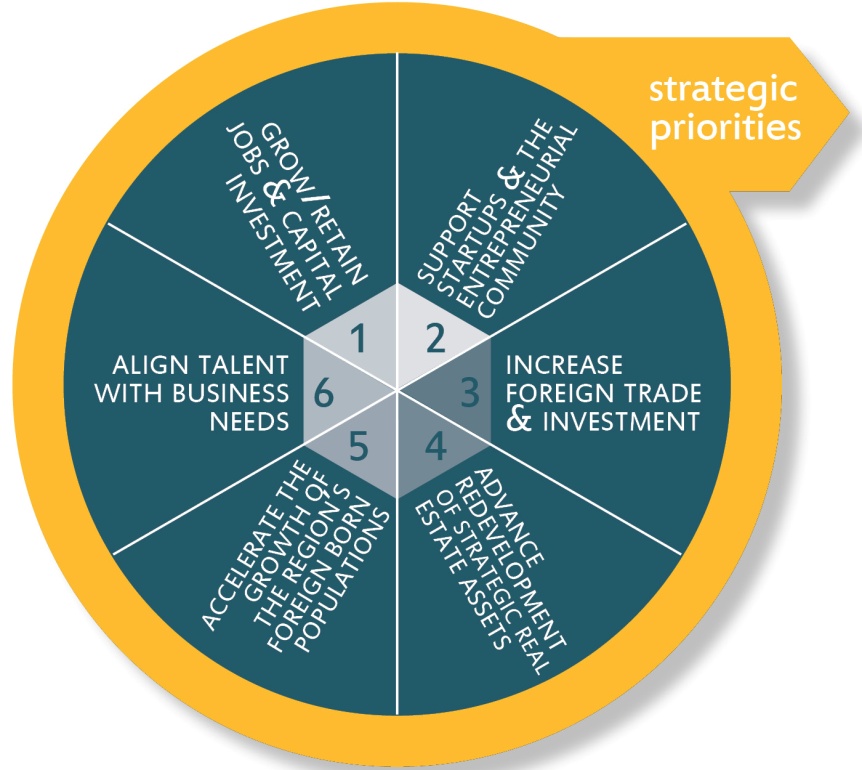 Launch a welcome center
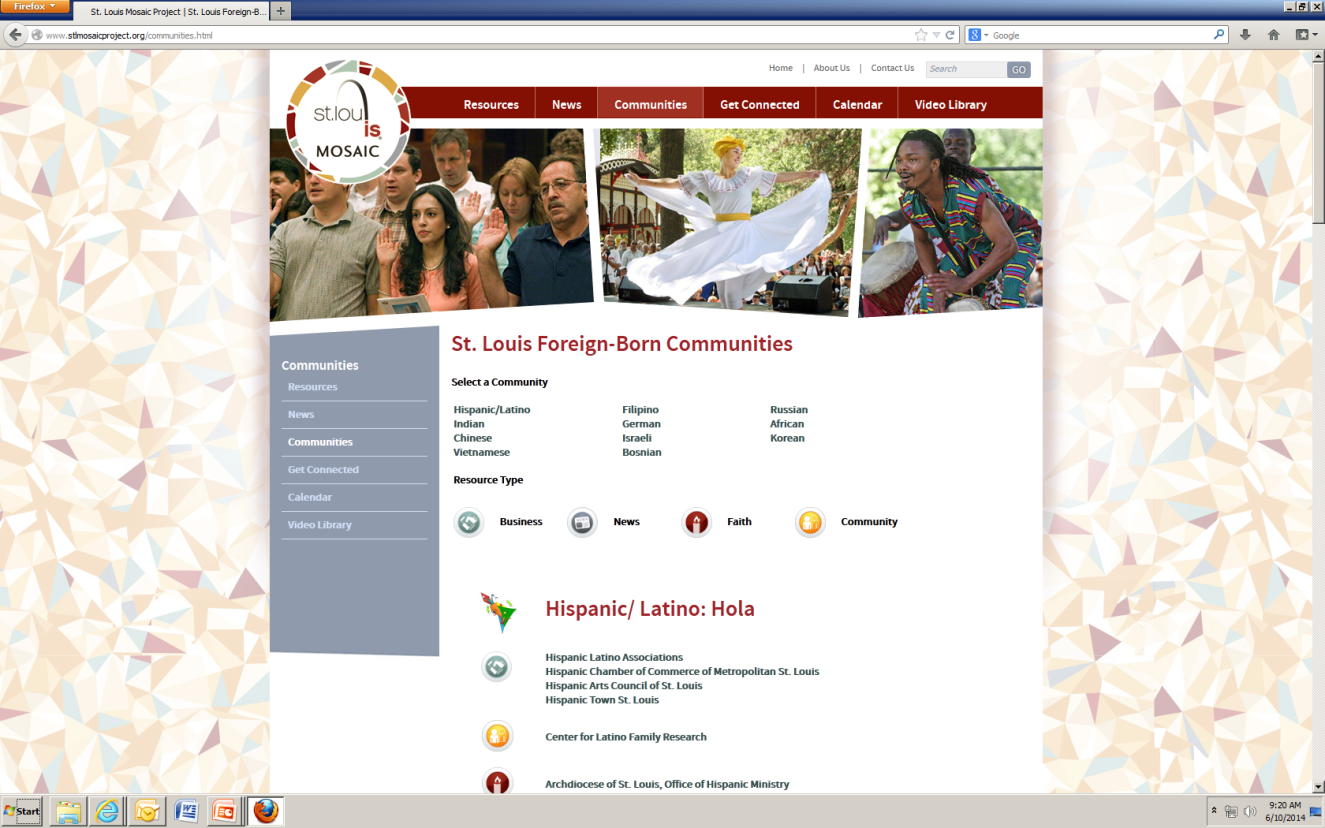 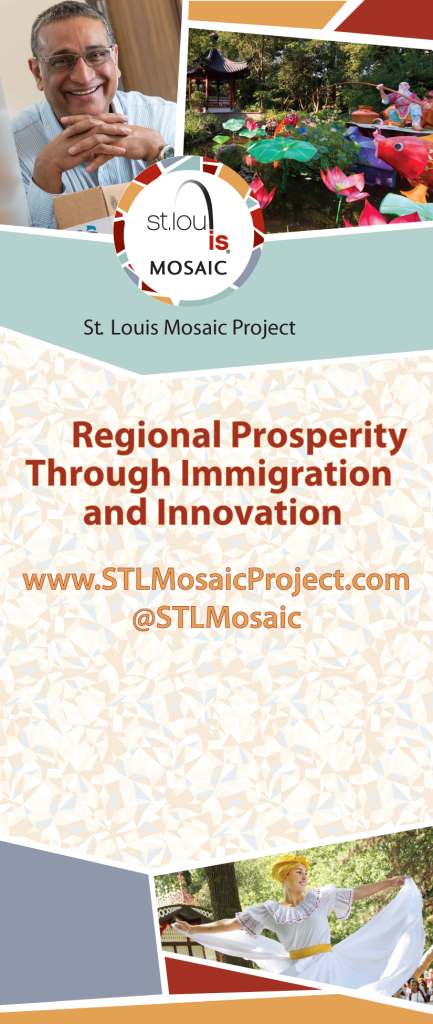 Coordination,Communication,Assessment
Create online ethnic communities
Year 1
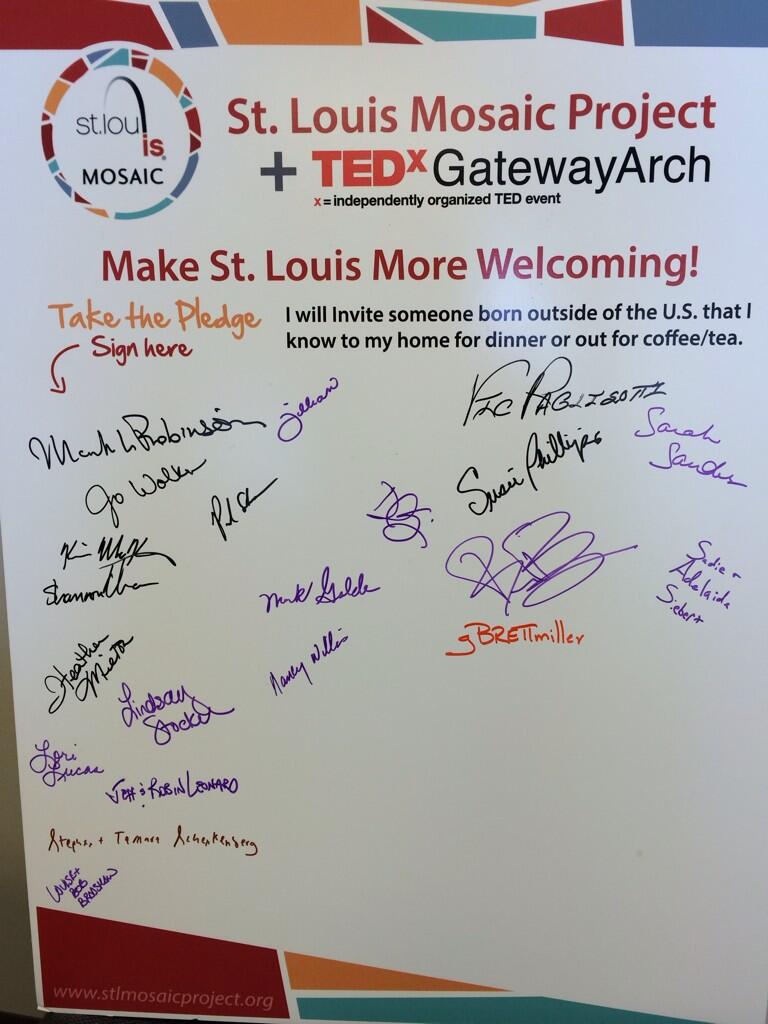 Engage business community
Connect to local community
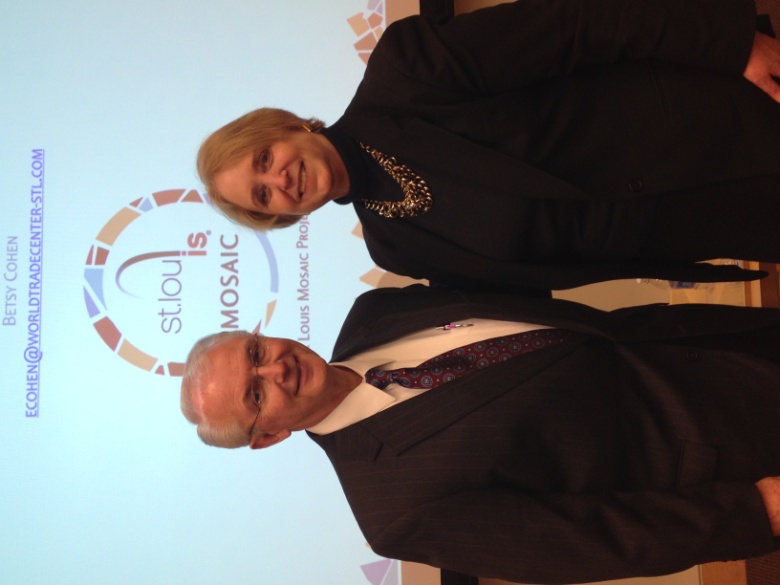 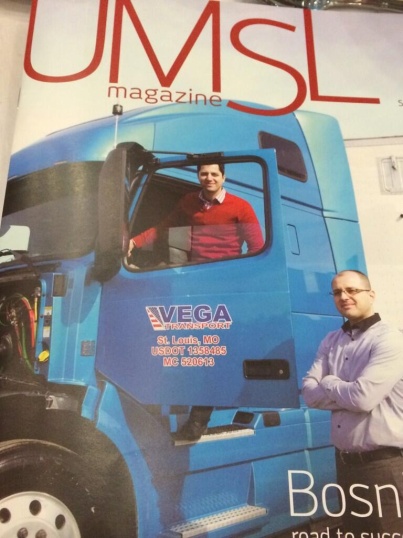 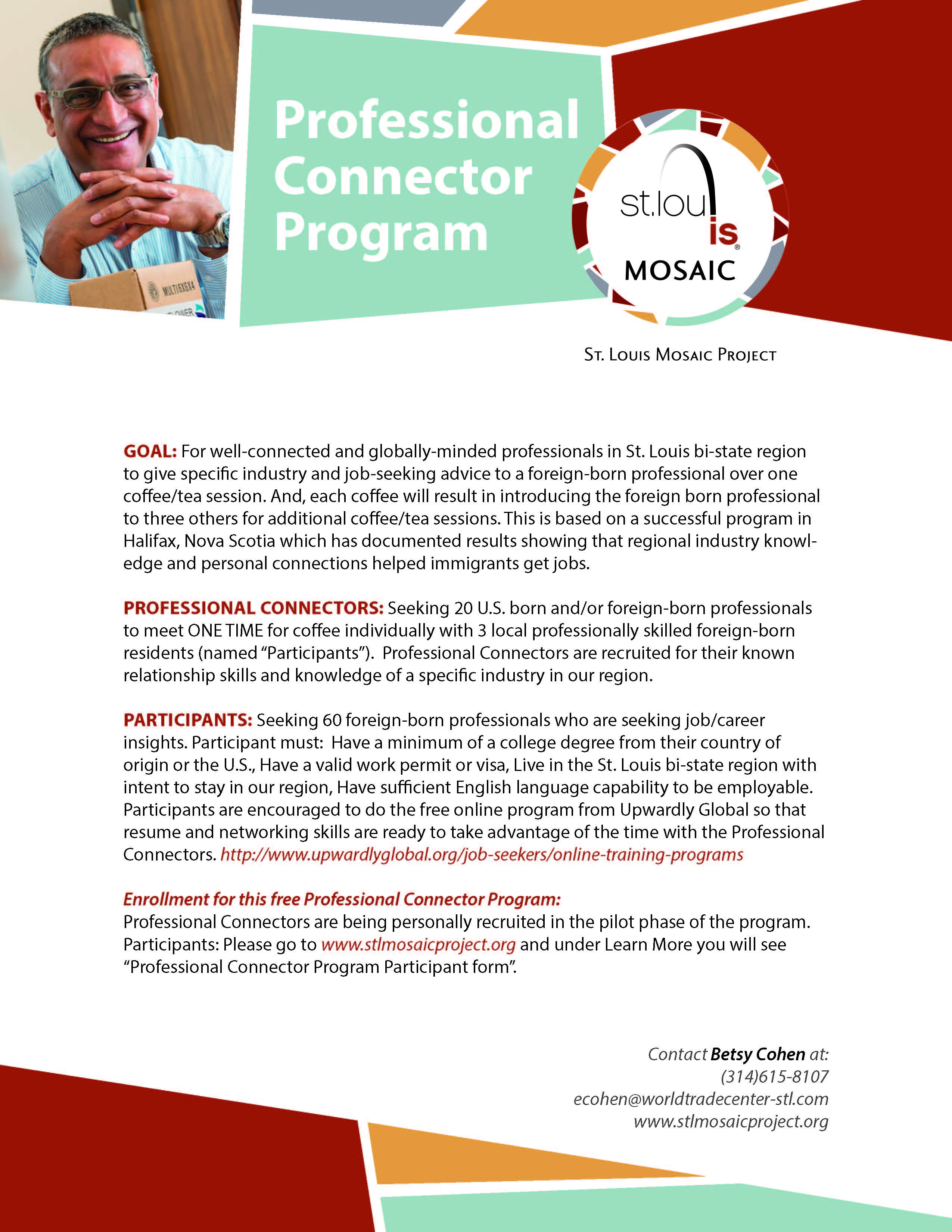 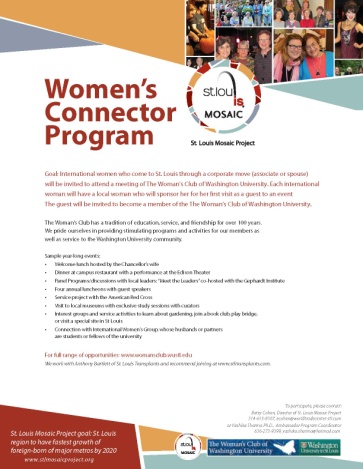 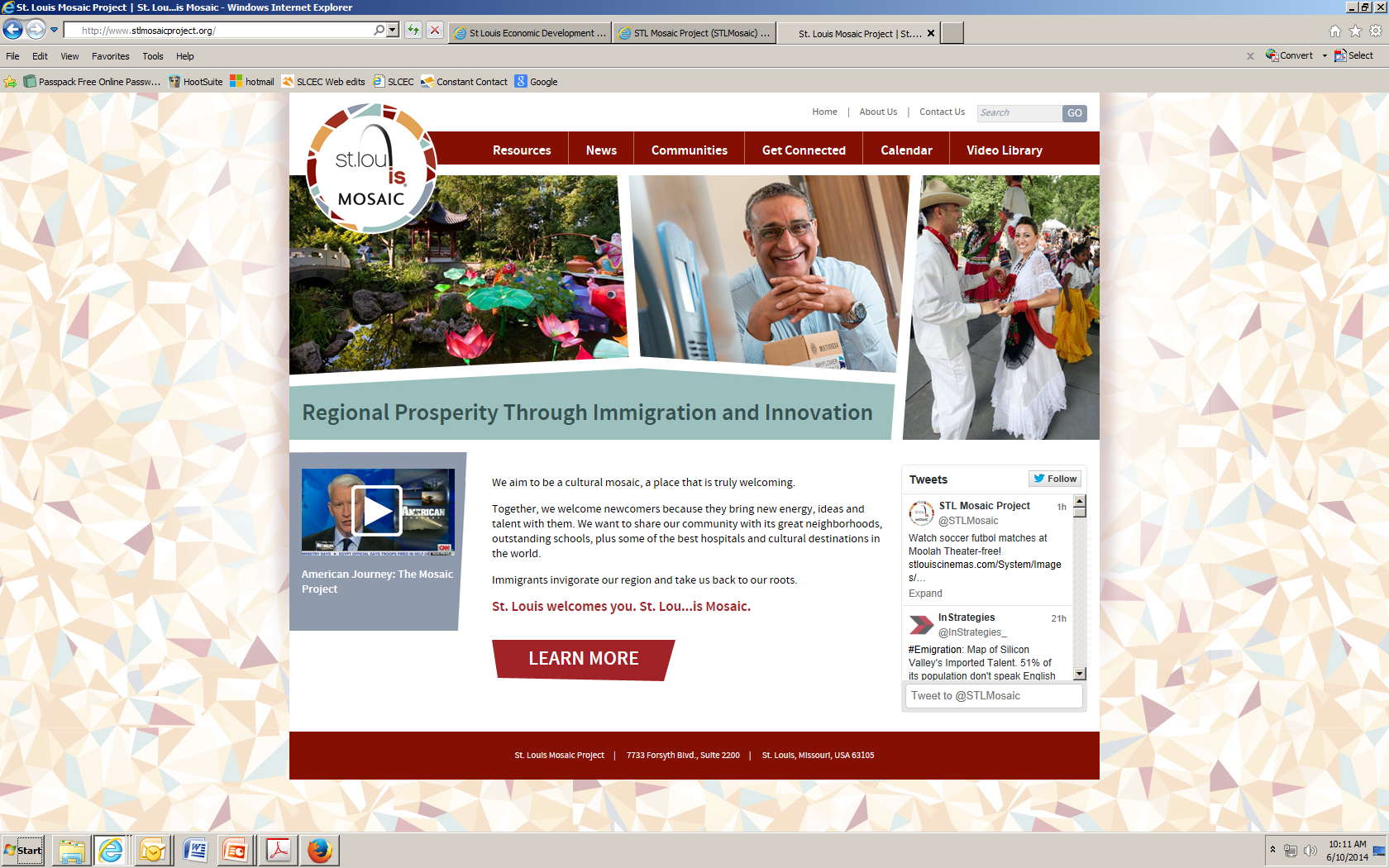 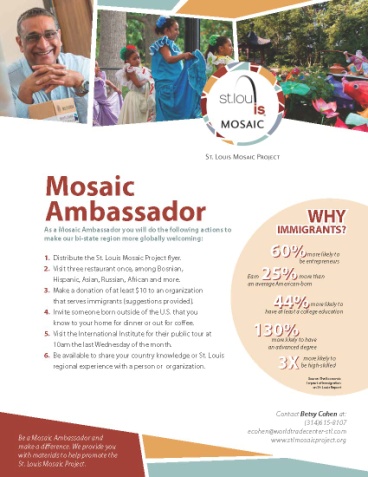 Promote policies through political leadership
Year 1
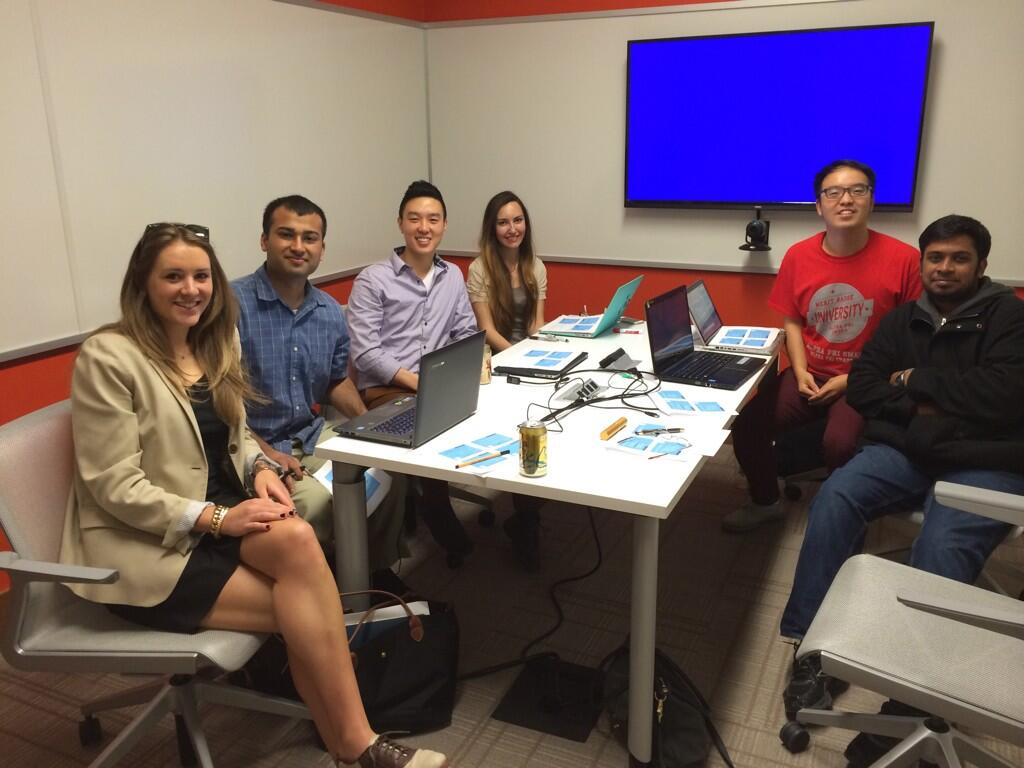 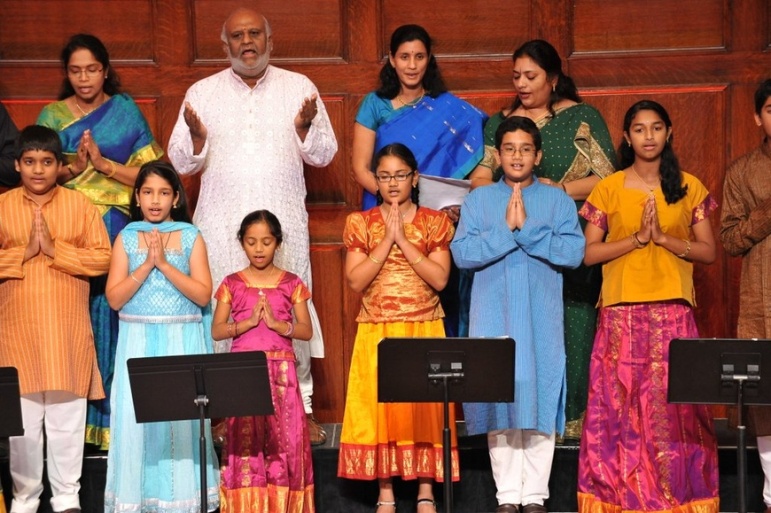 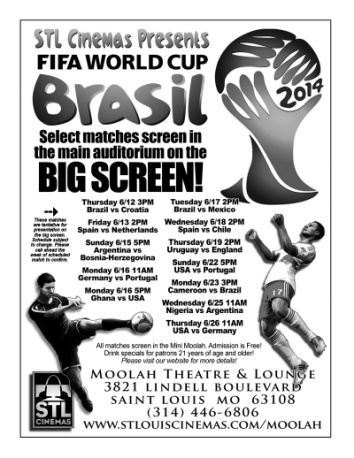 Include international students
Communicate with MO, IL and U.S. legislatures
Welcome new ideas
What’s next?
Immigrant entrepreneurship program
International student/corporate program
Engineering career path plan
Health care career path plan
Immigration Reform: Committee Principles
Economic imperative for St. Louis
System must be streamlined and visa availability expanded
Border security and rule of law
Special initiatives to welcome and integrate new citizens
Regional Prosperity ThroughImmigration & Innovation
www.STLMosaicProject.org
@STLMosaic
Todd Schulte
FWD.us
Robert’s slide deck